Практичне заняття № 10Тема заняття:  Складання рецептів комбікормів для птиці. Розрахунок потреби в кормах для яєчної птахофабрики
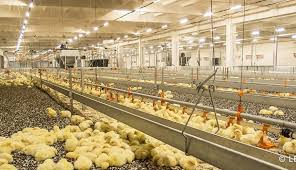 Мета заняття: Ознайомитись з особливостями складання комбікормів. Матеріал та обладнання: Індивідуальне завдання, олівці, лінійки, мікрокалькулятори.
Зміст заняття:
На сучасних птахофабриках використовують сухий тип годівлі і годують птицю повнораціонними комбікормами.
Курей несучок можна годувати одним рецептом комбікорму за весь період несучості, проте краще використовувати фазову годівлю несучок, при якій досягається економія протеїнових кормів.
Отже, для несучок слід використовувати три періоди (фази) годівлі по місяцях несучості:
1: з 4,5-5 міс. до 10 міс;
2: з 10 до 14 міс.
3: з 14 до 17 міс. 
Тому ми зараз складемо рецепт комбікорму для яєчних курей на першу фазу несучості, а саме з 5 по 10 міс. несучості.
При складанні рецептів комбікормів з використанням простої обчислювальної техніки дотримуються наступної послідовності операцій:
За таблицею 1 визначають потрібний вміст поживних речовин в 100 г комбікорму і записують норми годівлі в рецепт комбікорму ( таблиця 5) внизу таблиці. Для несучок на першу фазу  (150-300 днів) потрібно: ОЕ 270 ккал, або 1130 КДж,  Сирого протеїну -17 г, або %, сирої клітковини -5%, кальцію 3,1 і т.д.
Керуючись структурою ( табл. 4) та списком кормів які маємо, підбирають орієнтований склад корму у відсотках. Для молодняку віком до чотирьох тижнів овес і ячмінь використовують без плівок.
Якщо згідно структури для курей ( табл. 4) потрібно 65-70% зернових кормів, то включаємо орієнтовно: кукурудзи – 35-40 г, пшениці – 10-20, ячменю -10-15 г, або% (записуємо і корми і їх кількість олівцем).
4. Далі згідно структури можна включати до 7% висівок, а можна і не включати, на ваш розсуд, протеїнових кормів рослинного походження ( макуха і шроти) 8-15%. Ми включили ( див. табл.5) соняшникову макуху -10 г і соєвий шрот – 8 г,  із тваринних кормів  -м’ясо-кісткове борошно 4-6%, вітамінних – трав’яне  або люцерни – 5 г і з мінеральних кормів не менше двох кормів : вапняк, ракушняк, крейда і т.д.  - до 9% , кормовий жир обов’язково в заключну 3 фазу,  і  завжди в кожний рецепт комбікорму обов’яково 1 г преміксу. Бажано набрати 97-99 г, щоб мати пару грамів   в  резерві, щоб коли підганяти до норми , ці резервні грами використати, додавши саме ті корми, які забезпечуть норму.
5.Балансуємо рецепт комбікорму за вмістом ОЕ і СП. Решта розраховуємо по факту.
6.Підраховують вміст в комбікормі обмінної енергії і сирого протеїну. Для цього кількість корму множать на його поживність. Наприклад: кукурудзи в рецепті 38г і поживність 100 г кукурудзи ( табл. 2) 1173 КДж. 
Отже: 38 х 1373  =52174 і це число ділять на 100, так як вміст поживних речовин в 100 г корму. Це буде 52174:100= 521,7 КДж.
 Так само визначають к-ть сирого протеїну: 38 х на поживність кукурудзи в протеїні ( табл.2) – 38 х 10 :100=3,8 г
7.Далі пшениця: 15х1218:100=182,7 і сирого протеїну 15х11,5:100=1,73 г і т.д. мінеральні не мають ні ОЕ ні СП, лише макроелементи.
8.Премікс – це набір БАР, вітамінів, гормонів і т.д. з наповнювачем. Не дає ні ОЕ ні СП.
9. Співставляють отриману кількість з нормою, замінюючи чи додаючи окремі корми, наближують склад комбікорму до норми. Якщо потрібно підвищити вміст енергії без збільшення кількості сирого протеїну в комбікормі для курчат до чотирьох тижнів і для несучок, то можна включити кормовий жир (якщо за умовами він є в наборі кормів).
1 г кормового жиру -  36,5 КДж ОЕ.
10.Підраховують вміст в комбікормі сирої клітковини, при необхідності роблять часткову заміну окремих інгредієнтів.
11.Визначають вміст в комбікормі амінокислот: лізину, метіоніну з циститом і триптофаном, користуючись даними таблиці 3.  При нестачі тієї чи іншої амінокислоти роблять часткову заміну окремих протеїнових кормів. Найбільша кількість вказаних амінокислот міститься в протеїнових кормах тваринного походження. Нестачі метіоніну і лізину можна компенсувати включенням в комбікорм кормових препаратів цих амінокислот.
12.Підраховують кількість мінеральних речовин і збалансовують склад комбікорму за кальцієм і фосфором. При нестачі фосфору добавляють кісткове борошно чи трикальційфосфат, якщо недостає тільки кальцію – ракушняк, крейду чи вапно. Якщо в раціоні нестача натрію додають кухонну сіль.
13.Визначають необхідні добавки мікроелементів і вітамінів в розрахунку на 1 т комбікорму, користуючись відповідними >кормами.
Завдання 1.  Скласти рецепт комбікорму за формою таблиці 5 для курей-несучок згідно фазової годівлі за період 5-10 місяців (використовуйте таблиці 1,2, 3, 4.).